المحاضرة السابعة
صور تحت الحمراء – تحت الحمراء الحرارية
جميع المواد تطلق او تبعث طاقة تحت الحمراء الحرارية بموجات 3-15ميكرومتر خلال النهار والليل . المقدرة على رصد وتسجيل الانبعاث الحراري في الصور ايضا في فترات الليل وهي واضحة لتطبيقات الاستطلاعية للجيش ولهذا السبب الوكالات الحكومية طورت مبكرا تقنية صور تحت الحمراء الحرارية وذلك في بداية 1950م. هذه التطورات صنفت من اجل الاهداف العسكرية . فتفسيرات الجيش للتعرف على الظواهر الجيولوجية والتضاريسية ذات التأثير الكبير بناء على خلفية مستندة على عرض الاهداف الاستراتيجية.
احد هذه الامكانات للتطبيقات غير العسكرية هي الهيئة الجيولوجية المدنية. في منتصف 1960م بدأ انتاج هذه الصور يلقى موافقة واستحسان المستخدمين المدنيين . في عام 1968م حكومة الولايات المتحدة الامريكية لم تتجاوز المعايير الموثوقة للوضوح المكاني ودرجة الحرارة المستشعرة. اليوم انظمة الماسح لتحت الحمراء اصبح متاح لاستخدامات غير محصورة على قطاعات محددة.
مصطلح التصوير الحراري كان مع بداية استخدام الطاقة الحرارية حتى تم اقتراح لتبديله للطاقة تحت الحمراء الحرارية . والتي استخدمت في التطبيقات الطبية للطاقة تحت الحمراء الحرارية .
الصور تحت الحمراء الحرارية المكتسبة من الاقمار الصناعية بدأت 1960م مع الولايات المتحدة الامريكية فمثلا القمر الصناعي الخاص بالدراسات المناخية (TIROS) 
Television IR Operational Satellites)) والذي تم اكماله مع برامج متتابعة لرصد اشكال الغيوم وحرارة المحيطات والظواهر والتضاريس الكبيرة .
في عام 1978م قام برنامج ناسا الحراري (HCMM) القدرة الحرارية لمهام التخطيط (Heat Capacity Mapping Mission) والذي يصور في فترات النهار والليل للحصول على صور تحت الحمراء الحرارية بوضوح مكاني يصل الى 600م للتطبيقات الجيولوجية.
اضافة الى الماسح الموضوعي لاندسات 4-5اللذان يسجلان صور تحت الحمراء الحرارية (نطاق 6).
صور تحت الحمراء الحرارية عامة تسجل نطاقات طيفية واسعة تقريبا ما بين 8.0 الى 14.0مكرومتر للصور التي تؤخذ بالطائرة من التصوير الجوي.
ومن 10.5 الى 12.5 ميكرومتر للصور من الاقمار الصناعية . في 1980م ناسا وJPL طورت ماسح متعدد الاطياف لتحت الحمراء الحرارية (TIMS) والذي يعطي 6نطاقات للصورة.
Thermal Infrared Multi Spectral Scanner
ايضا الماسح متعدد الاطياف لتحت الحمراء التجاري تم تطويره. فهذه الصور متعددة الاطياف استخدمت للتفريق بين انواع الصخور القائمة على تنوع محتوياتها من السيليكا.
الخصائص والعمليات الحرارية
لتفسير صور تحت الحمراء يجب فهم اساس في العمليات الطبيعية التي تتحكم في تفاعل الطاقة الحرارية والمواد.
الخصائص الحرارية للمواد تحدد نسبة وشدة التفاعل . 
التسخين ودرجة الحرارة والاشعاع المتغير باستمرار:
(heat , temperature , Radiation flux )
هنا تجدر الاشارة الى مصطلح الطاقة الحركية ((Kinetic heat
الطاقة الحركية: هي طاقة الجزيئات المواد في الحركة العشوائية.
الحركة العشوائية بسبب اصطدام الجزيئات ينتج عنها تغير في الطاقة وانبعاث الاشعة الكهرومغناطيسية من السطح لتلك المواد في داخلها او الطاقة الحركية الحرارية وهكذا تحولت الى طاقة اشعاعية . وكمية الحرارة تقاس بالكلوري.
الكلوري هو كمية الحرارة المكتسبة لرفع درجة حرارة جرام واحد من الماء درجة مئوية واحدة .
درجة الحرارة تقيس التركيز الحراري بدرجة الحرارة المئوية حيث الصفر هي درجة التجمد و100درجة مئوية هي درجة الغليان.
وتقاس الاشعة المنبعثة من الاجسام بالكالفن الصفر المطلق الذي يوقف جميع جزيئات الحركة . وهناك علاقة بين الكالفن  والمقياس المئوي من خلال العلاقة التالية:
0مْ = 273K
100مْ = 373 K
طاقة الاشعة الكهرومغناطيسية من المصدر تسمى الاشعة المتغير باستمرار(Radiation flux ) ويرمز لها (F)
وهي تقاس بالواط لكل سم2 (W . Cm-2)
التركيز للحرارة الحركية للمواد تسمى درجة الحرارة الحركية (Kinetic temperature)وهي تقاس بالترمومتر الذي يوضح الاتصال المباشر مع المواد .(Tkin) 
التركيز للأشعة المتغيرة للأجسام هي درجة حرارة الاشعة (Trad)  (Radiation temperature).
درجة الحرارة الاشعاعية ربما تقاس بعيدا بواسطة غير الصور بوسائل تسمى راديومترية.
الاشعاع الحراري للمواد دائما اقل من الحرارة الحركية بسبب الخصائص الحرارية وتسمى الانبعاث الحراري.
التغير الحراري :
الطاقة الحرارية تتغير من مكان الى اخر بواسطة 3 اشكال هي:
1- يقوم التحويل الحراري خلال المواد بواسطة الاتصال الجزيئي . هذا التحول الحراري هو ما نراه خلال مقلاة الطبخ الطعام .
2- تغير الدورات الحرارية خلال الحركة الطبيعية للمواد الحرارية . الدورات الحرارية للماء والماء هي مثال ذلك.
3- تحول الاشعة الحرارية في شكل موجات كهرومغناطيسية 
فالحرارة من الشمس تصل الى الارض بواسطة الاشعة . التباين في التوصيل هو الذي نستطيع فقط تحويل الحرارة خلال المواد. فالأشعة تستطيع تحويل الحرارة خلال الفراغ.
مواد سطح الارض تستقبل الطاقة الحرارية الاولية على شكل اشعة قادمة من الشمس والحرارة ايضا وصلت من داخل الارض. هناك دورات متنوعة يومية وسنوية في فترات شدة الطاقة الشمسية.
الطاقة من داخل الارض تصل الى السطح الاولي بواسطة ..... والعلاقة النسبية الدائمة لأي موقع محلي.
ايضا هناك مناطق متنوعة في التدفق الحراري . الينابيع الحارة والبراكين هي مصادر محلية لتجمع الحرارة . الاشكال في مناطق التدفق الحراري ربما تتغير بواسطة ظواهر جيولوجية مثل القباب الملحية وكذلك العيوب والانكسارات.
منطقة تحت الحمراء من الطيف الكهرومغناطيسي
هي جزء من الطاقة الكهرومغناطيسية بمدى يتراوح ما بين 0.7 الى 300ميكرومتر .
هناك مصطلحات مثلا القريبة – القصيرة – المتوسطة – الطويلة هي تستخدم كتقسيمات لمنطقة الاشعة تحت الحمراء.
منطقة تحت الحمراء المنعكسة ذات مدى يتراوح ما بين 0.7 الى 0.3ميكرومتروهي ضمن مجال الطاقة الشمسية المنعكسة ويمثلها نطاق 4-5-7 في صورة الماسح الموضوعي المحمول على القمر الصناعي لاندسات.
منطقة تحت الحمراء ايضا تحتوي نطاق التصوير الفوتوغرافي تحت الحمراء بمدى موجي (0.7-0.9ميكرومتر)والتي لعلها ترصد مباشرة بواسطة تحت الحمراء بحسب الفيلم المستشعر . في الوان تحت الحمراء الفوتوغرافية البصمة بلون الاحمر تسجل الطاقة تحت الحمراء والتي تكون قوية الانعكاس بالنسبة للنبات وهي ليست مرتبطة بالأشعة الحرارية. فإشعاع تحت الحمراء بطول 3 الى 14ميكرومتر يسمى منطقة تحت الحمراء الحرارية.
الفيلم الفوتوغرافي لا يرصد اشعة تحت الحمراء الحرارية رصدا خاصا مقارنة بالماسحات الية التي ترصد وتسجل الصور في منطقة الطيف تحت الحمراء الحرارية. ولذلك يمكن القول ان مصطلح الطاقة تحت الحمراء يسبب خطأ في المضمون حيث يجب التفريق بين الطاقة تحت الحمراء المنعكسة والطاقة تحت الحمراء الحرارية.
الغلاف الجوي لا يسمح بتحويل وانتقال الاطوال الموجية لأشعة تحت الحمراء الحرارية بشكل مباشر . فهناك الكربون والاوزون وبخار الماء التي تمتص الطاقة وتسمى نطاقات الامتصاص .
تسجل الاقمار الصناعية الطاقة تحت الحمراء الحرارية بطول موجي 10.5-الى12.5ميكرومتر  وذلك لان الاشعة تحت الحمراء الحرارية تتأثر بنطاقات الامتصاص في الغلاف الجوي . بينما أنظمة التصوير الجوي بالطائرة تكون تحت طبقات الاوزون وهي لا تتأثر بتلك النوافذ وبالتالي تستطيع ان تسجل النوافذ كاملة من 8 الى 14 ميكرومتر.
جدول يبين الطاقة المنبعثة من المواد بطول موجي 8.5-12.5ميكرومتر
قانون بيك و وينز     Law wien,s &Peak
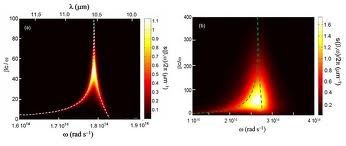 الخصائص الحرارية للمواد:
الامتصاص =1
في الحقيقة لا توجد اجسام امتصاصها كامل 1 كما لا توجد اجسام تعكس كامل الطاقة.
هناك اجسام لها طاقة حركية وطاقة انبعاث قد يتم تسجيل القياس ويحسب من خلال الراديومتر. أي من خلال اجهزة غير البرامج المخصصة لمعالجة الصور وتحليلها. هذا الجهاز قادر على قياس الاشعة المنبعثة وكذلك الطاقة الحركية.
اذا كان الانبعاث ضعيف اذن الامتصاص كان ضعيف وبالتالي الانعكاس كان عالي.